音樂科學與教材料


第二學習階段適用
「歌」樂無窮（二）
教育局 課程發展處 藝術教育組
音樂科
課題　　：　「歌」樂無窮（二）學習階段：　第二學習階段＊（小學）
* 本學與教材料基於電影《獅子王》的歌曲Circle of Life 而設計。教師/同學亦可從附錄：其他參考曲目選擇歌曲，調適和彈性運用本學與教材料的步驟。
課前準備
你有看過《獅子王》這齣電影嗎？	如有，與同學或家人分享你最深刻的電影情節。	如沒有，可參考後頁的網上資料。
電影中，辛巴和好朋友，一起面對困難，互相幫忙。若你是辛巴，你會如何面對挑戰？與老師和家人分享你的想法。
3.  聆聽《獅子王》中的主題曲 Circle of Life 。可到音樂             
     串流平台，例如 YouTube，Spotify搜尋及聆聽歌曲。
活動一：聆聽歌曲 Circle of Life
1. 聆聽歌曲的首部分。  
	
2. 這是甚麼地方的語言？
    [非洲祖魯族語（ Zulu）]
   為何選用這語言唱出此部分？
    [表達故事發生在非洲]
活動二：認識連結線
你知道連結線是甚麼嗎？
連結兩個相同音高的連續音符
表示不用奏出第二個音符，但其時值會加在第一個音符中
1. 試拍出以下節奏型組成的節奏句， 
    掌握演奏有連結線的節奏句。
4
4
4
4
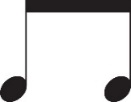 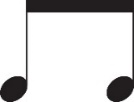 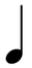 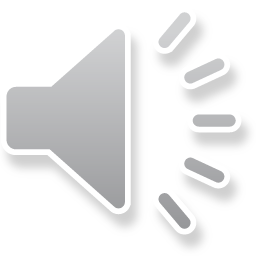 a.
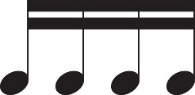 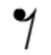 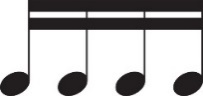 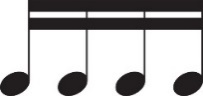 4
4
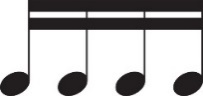 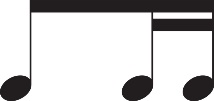 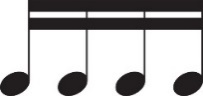 b.
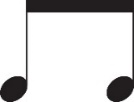 4
4
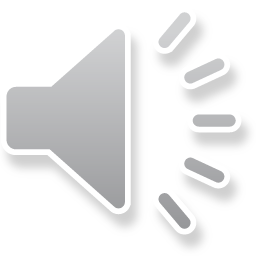 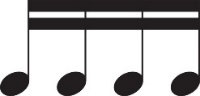 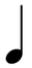 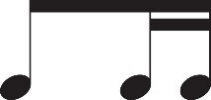 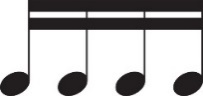 c.
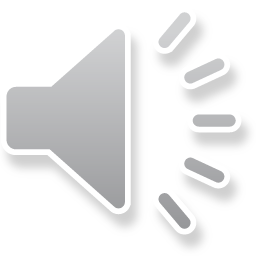 連結線
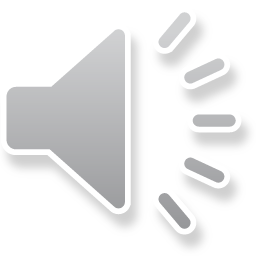 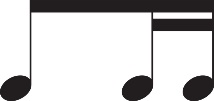 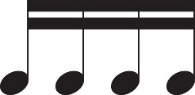 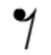 d.
在聆聽節奏句前，你會聽到四個基本拍作預備。
2. 聆聽和辨別節奏句，並選出正確答案。




 a.




 b.
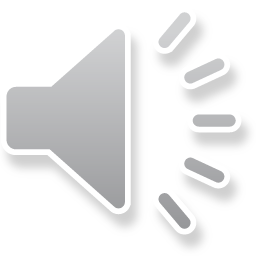 4
4
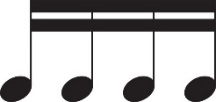 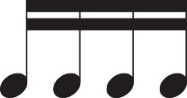 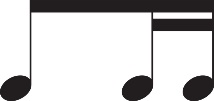 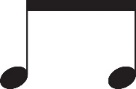 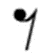 4
4
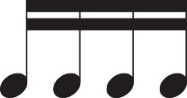 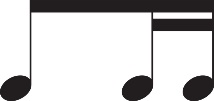 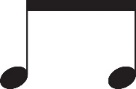 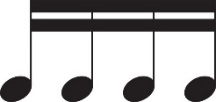 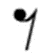 再聆聽歌曲的首部分，你能辨認出下面的節奏句嗎？

      



4.                                                    在歌曲中有甚麼作用？            
         [ 頻現句/伴奏角色]
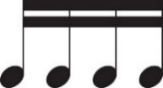 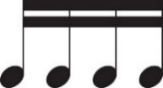 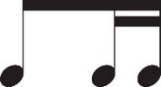 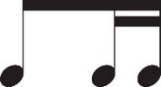 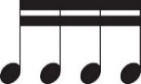 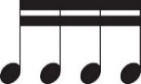 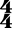 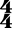 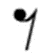 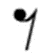 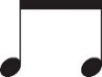 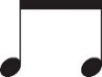 活動三：認識非洲音樂的基本特色
1.  節奏鮮明多變
   具特別的規律，有別於一般基本拍的強弱排列。
                                                    

2.  即興演奏
    演奏者隨着音樂的發展，即興創作節奏及/或旋律。

3.  對答式演唱 (call and response)
     非洲音樂常以對答的方式演唱及/或演奏。
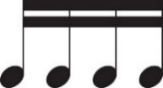 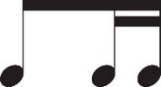 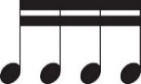 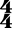 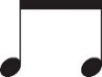 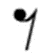 vs
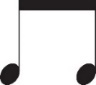 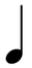 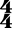 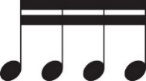 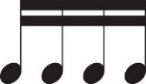 e.g.
4.  敲擊樂器種類繁多
常用的敲擊樂器包括非洲鼓 (djembe)、搖串 (rattle)、搖瓜(axatse) 等。試在網上搜尋一些非洲敲擊樂器的資料，並回答以下問題。
  a) 該樂器是有固定音高，還是無固定音高？
  b) 該樂器由甚麼物料製造？
  c) 該樂器的音色是怎樣的？
  d) 該樂器可以甚麼方式演奏？
聆聽及閱讀歌曲的歌詞，與老師和家人討論哪些歌詞包含勇敢面對挑戰的信息。
試討論歌曲中的節奏、 旋律和力度等音樂元素，如何帶出精神抖擻，鼓舞人心的感覺？
附錄：其他參考曲目
教學參考資料

African Music
https://www.bbc.co.uk/bitesize/guides/z2xbgk7/revision/1

Exploring Africa-Instruments
http://exploringafrica.matrix.msu.edu/module-thirteen-activity-two/

Exploring Africa-Music in Africa
http://exploringafrica.matrix.msu.edu/module-thirteen-activity-three/

West African Song and Chants: Children’s Music from Ghana
https://folkways.si.edu/west-african-song-chants-childrens-ghana/music/tools-for-teaching/smithsonian